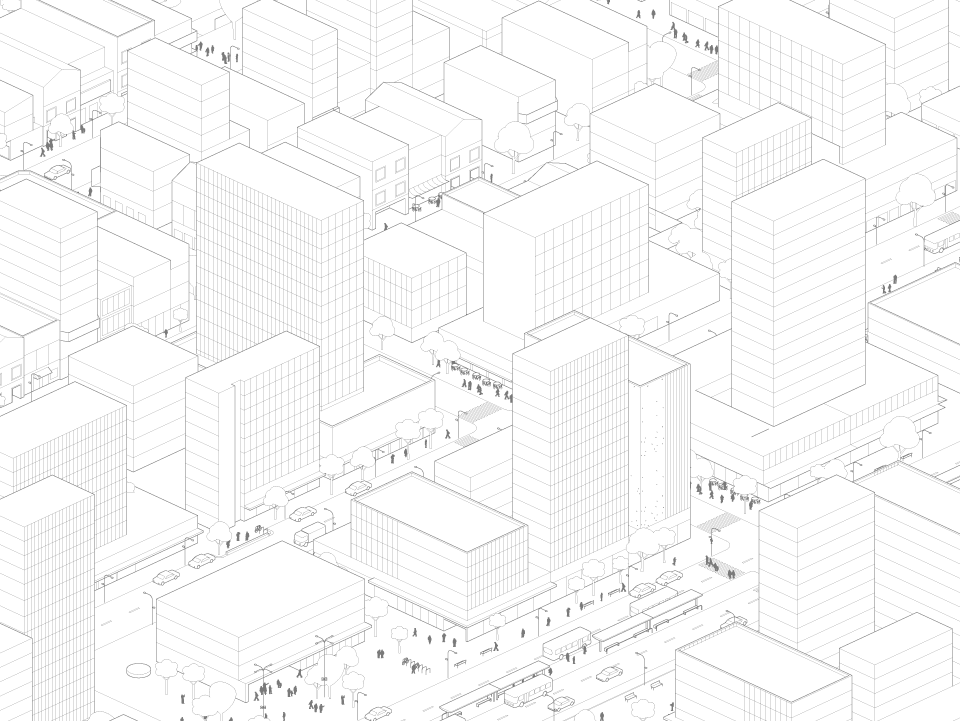 Secretaria Municipal de Urbanismo e Licenciamento – SMUL
 LICENCIAMENTO DE EDIFICAÇÕES
EM SÃO PAULO 


19 de outubro de 2017
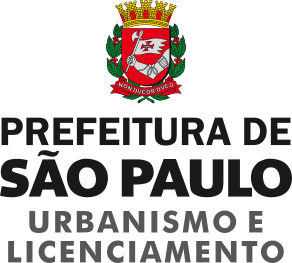 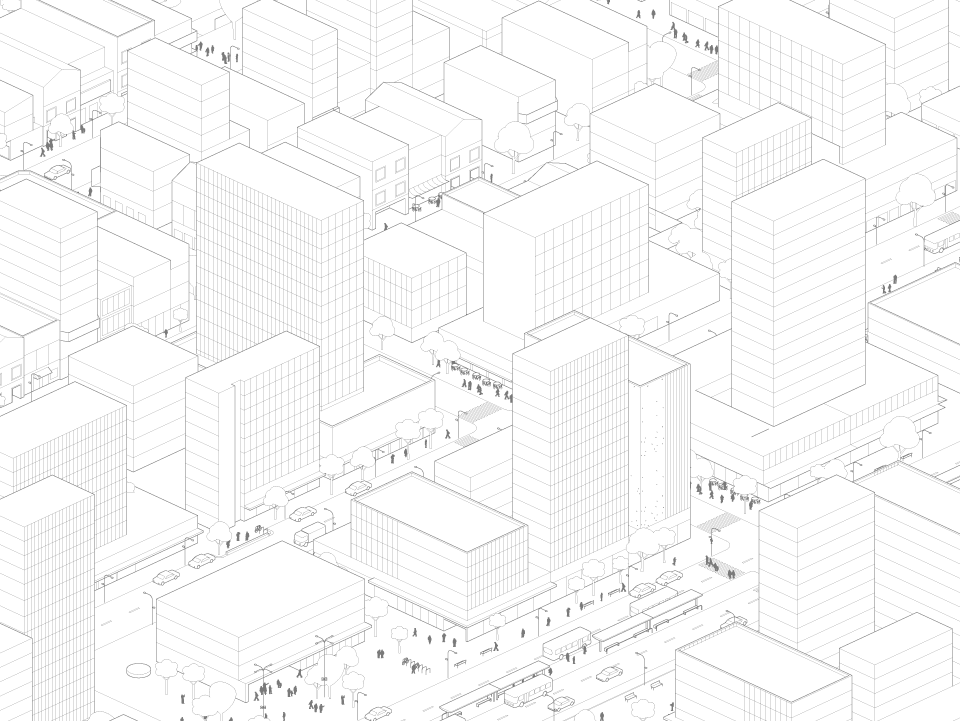 Quadro de Situação/Diagnóstico
Eixos de Atuação e Enfrentamento
São Paulo Urbanismo
SITUAÇÃO ATUAL – ESTOQUE (%)
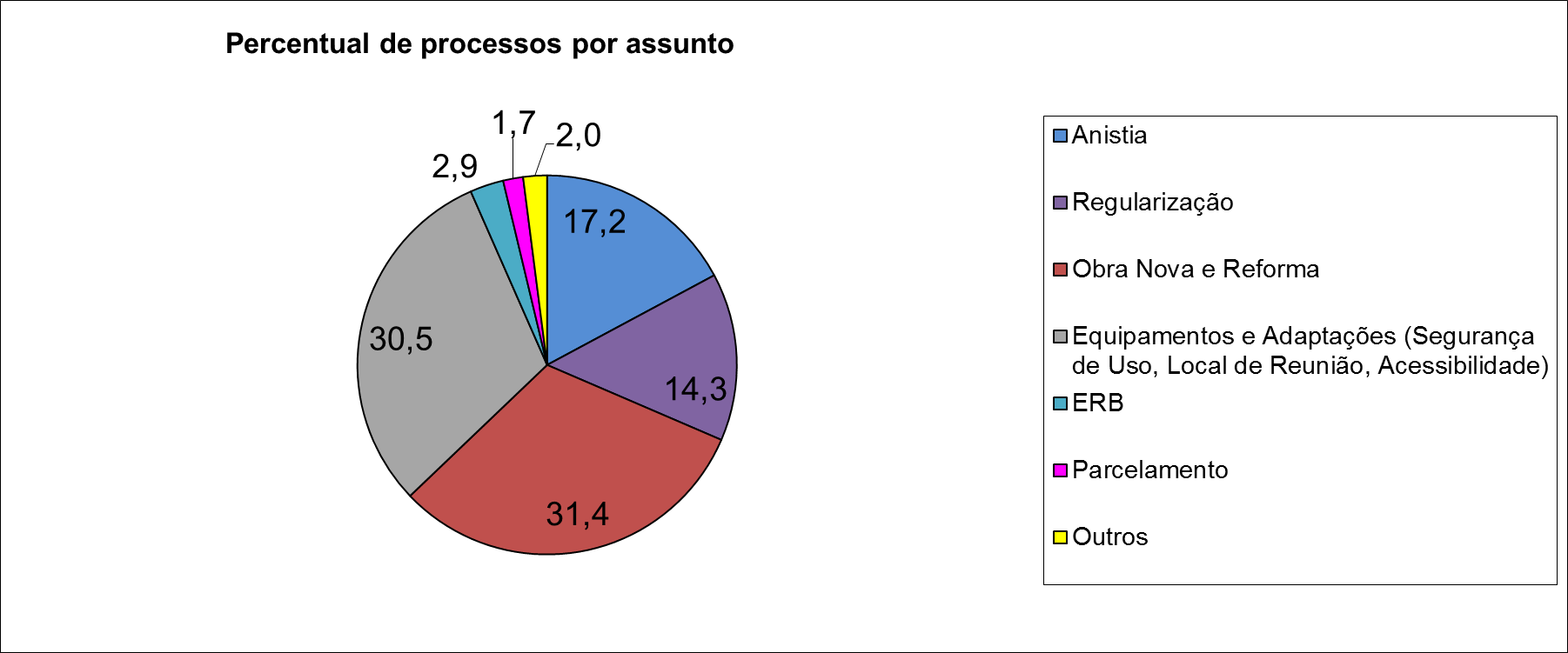 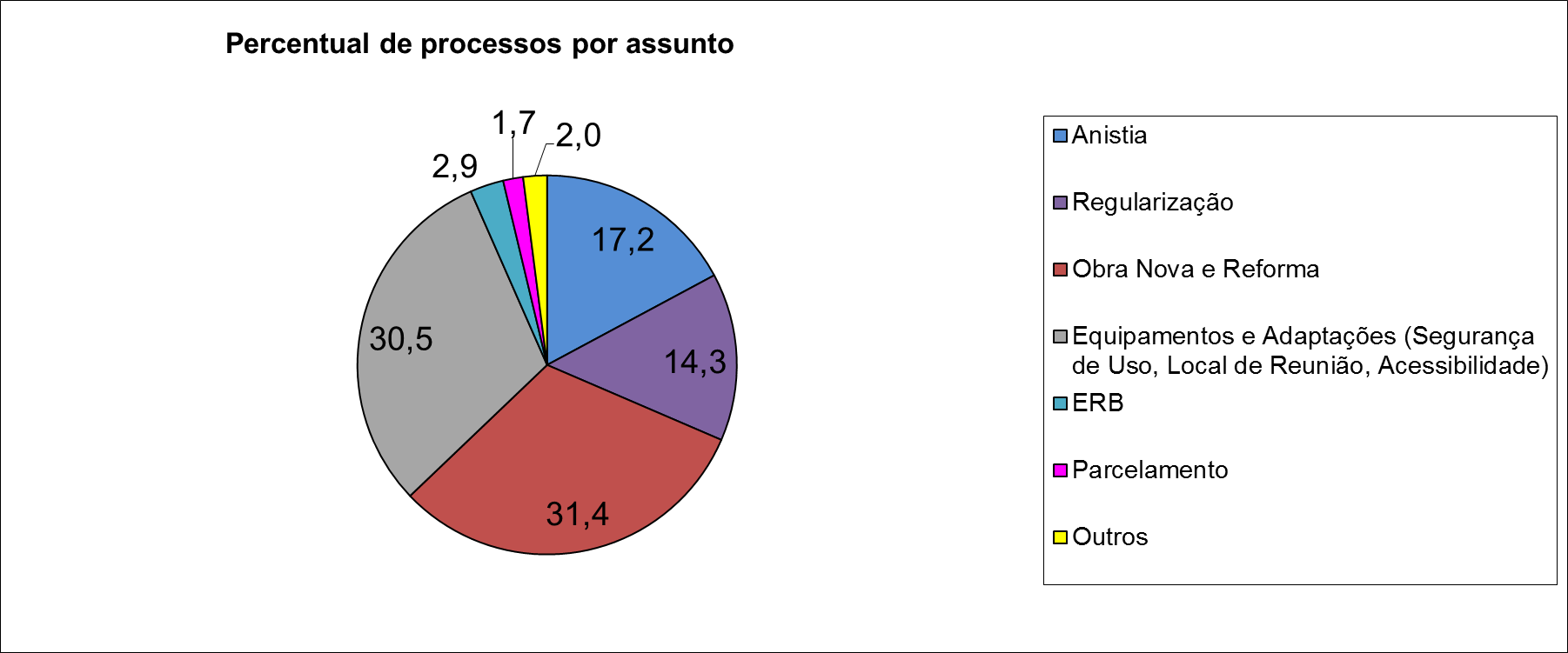 Anistia
Regularização
Equipamentos, Segurança e Acessibilidade
Obra Nova e Reforma
CENÁRIO ATUAL x CENÁRIO DESEJADO
CENÁRIO ATUAL
CENÁRIO DESEJADO
Processo Físico

Tempo médio de tramitação :18 meses

Estoque atual : ~13.800 processos
Processo Eletrônico

Tempo médio de tramitação : 6 meses

Redução do estoque físico
Eixos de Atuação para o cenário desejado
Processos & Sistemas
Governança
Legislação
Pessoal
LEGISLAÇÃO
CENÁRIO ATUAL
CENÁRIO DESEJADO
Alterações da legislação de licenciamento – problemas de direito de protocolo e grande quantidade de leis e decretos válidos
Criação de novos parâmetros e instrumentos – dificuldade de entendimento e aplicação pela Prefeitura e pelos munícipes (ex. demora na doação de calçadas)
Legislação especifica federal e estadual
Adequar a legislação buscando a simplificação dos atos legais existentes

Capacitação de equipes da Prefeitura e de entes interessados (Ex. CREA, CAU) em face do regramento atual
CONCLUÍDO / EM ANDAMENTO
Promulgação do novo Código de Obras e Edificações (COE) – Concluído – Julho/2017

Adequação da Lei de Parcelamento, Uso e Ocupação do Solo – Em andamento – Outubro/2017

Projeto de Lei da disciplina para Estação Rádio Base (Antenas) – Em andamento na Câmara

Revisão do Decreto de Outorga Onerosa do Direito de Construir – Em andamento – Outubro/2017

Revisão do Decreto de Transferência de Potencial Construtivo – Em andamento – Outubro/2017
SITUAÇÃO ATUAL – NÚMERO DE NORMAS (Leis, Decretos, Portarias, Resoluções)
Quantidade de Normas x Uso x Ano
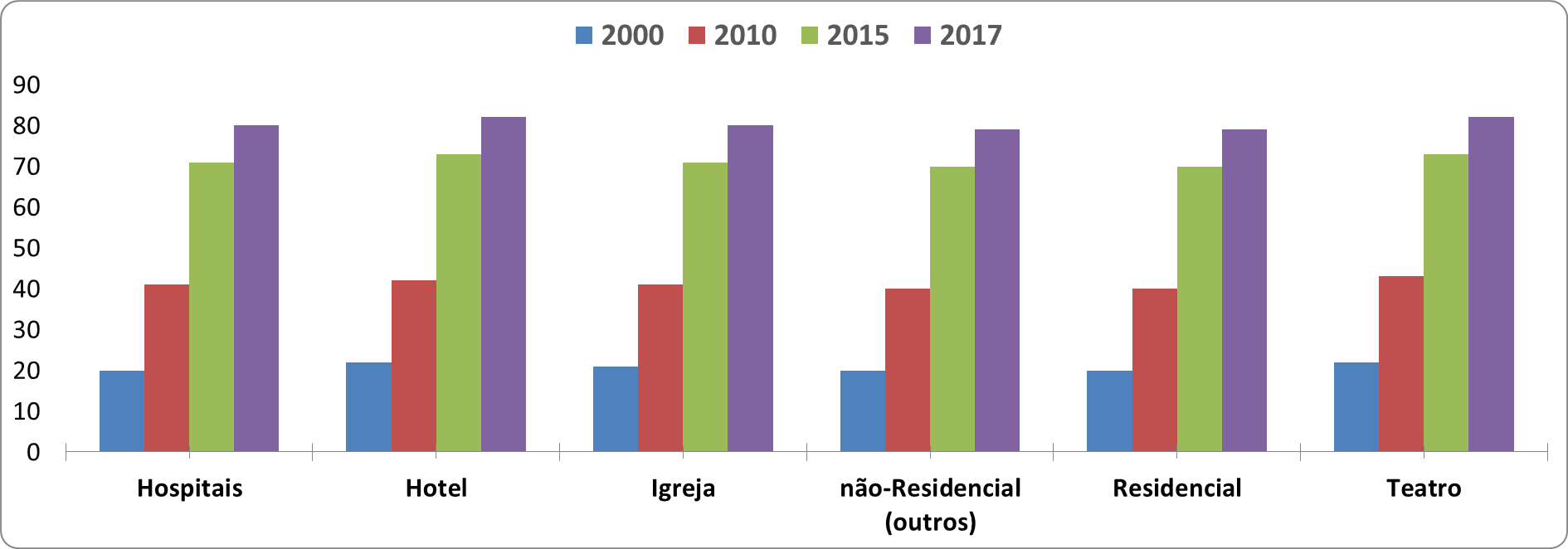 Quantidade de Normas x Uso x Ano
82
82
80
80
79
79
73
73
71
71
70
70
43
42
41
41
40
40
22
22
20
21
20
20
PESSOAL
CENÁRIO ATUAL
CENÁRIO DESEJADO
Baixa capacidade de análise

Quantidade limitada de técnicos especializados – aumento da fila de espera para análise 

Hiatos de capacitação na equipe existente

Falta de uniformização dos entendimentos – interpretações divergentes e insegurança na tomada de decisão pelos técnicos
Aumento da capacidade de análise

Aumento do número de técnicos especializados

Aumento da produtividade por meio de capacitação – aperfeiçoamento do conhecimento técnico

Uniformização de entendimentos
CONCLUÍDO / EM ANDAMENTO
Participação em seminários e workshops na ASBEA (04/10) e no SINDUSCON (23/11)

Produção de legislação comentada do Código de Obras e Edificações (COE) – em andamento – Novembro/2017
FLUXOS & SISTEMAS
CENÁRIO ATUAL
CENÁRIO DESEJADO
Análise dos pedidos de licenciamento em papel

Processos divergentes

Recursos tecnológicos existentes com:

Baixa confiabilidade dos cadastros
Falta de integração dos sistemas
Sistemas com interface não amigável
Desatualização do parque tecnológico (sistema + infraestrutura)

Dificuldade de acompanhamento do fluxo de licenciamento nos demais órgãos da PMSP e entes externos
Otimização e simplificação de fluxos e procedimentos

Parque tecnológico atualizado

Processo eletrônico

Integração de cadastros e bases

Otimização e simplificação de procedimentos
CONCLUÍDO / EM ANDAMENTO
Análise para integração do Sistema Eletrônico de Informação (SEI) aos sistemas de licenciamento existentes – em andamento – Março/2018

Desenvolvimento do Sistema de Cadastro e Licenciamento de Estação Rádio Base integrado ao SEI – em andamento – Fevereiro/2018
SISTEMAS – SITUAÇÃO ATUAL
SMPR

CREA-CAU
TOMBADOS
[ambos do cadin]

@E- MAIL COMUNICAÇÃO

SCF
[multas p/ certificado de conclusão]
SF

SENHAWEB

IPTU

CADLOG

@E-MAIL CADIN
LICENCIAMENTO
SMUL

BDT
SISZON 
[classif. viária]

SISACOE
Emolumentos Bx. Pagtos. Aprov. Est.vendas

CEDI

SISSEL
SMG

SIMPROC DESPACHOS [comunique-se DOC]
SMSO

GEO-CONVIAS
GOVERNANÇA DO LICENCIAMENTO - FLUXO ATUAL
DEUSO: Outorga Onerosa
CEUSO: elevação térreo e outras consultas
CAIEPS: PGT-EGIV-RIV - nR3
CAEHIS: ZEIS-Mananciais
CTLU: Zoneamento e outras consultas
SP Urbanismo: Operação Urbana
AJ/ Ass. Técnica: legislação
SMPR
Indeferi-mento
Prefeituras Regionais
SGAF - 33 (Recurso)
SMG
Arquivo Geral
Deferime-nto
Protocolo
Coordenadoria¹
Coorde-nadoria
SGAF -31(Taxas)
BDT
Anuências Outras Pastas e Esferas
Entrega ao Munícipe
Consultas Internas (SMUL)
Comunique-se
Gargalos/ Pontos Críticos
SMUL
SMUL
SMJ /DESAP: DIS-DUP
SMJ/DEMAP: Áreas Públicas
SMSO/PROJ: Melhoramento Viário - Córregos fechados
SVMA/DECONT:  Áreas contaminadas
SVMA/DEPAVE: Manejo arbóreo 
SVMA/CADES: EIV - RIV
SMT/CET: PGT 
SMC/DPH e CONPRESP: Tombamento
SRPV
CONDEPHAAT
IPHAN
GRAPOHAB
CONCESSIONÁRIAS: Eletropaulo, Metrô, Sabesp, Cetesb
GOVERNANÇA DO LICENCIAMENTO
CENÁRIO ATUAL
CENÁRIO DESEJADO
Governança não estruturada

Diversidade de atores envolvidos (entes internos e externos), sem a existência de uma liderança

Procedimentos técnicos e administrativos de aprovação dispersos e defasados
Governança estruturada

Definir liderança

Reunir os diversos atores e centralizar a análise de empreendimentos com vistas a agilizar os procedimentos técnicos e administrativos de aprovação

Interlocução com os entes externos
CONCLUÍDO / EM ANDAMENTO
Implantação do APROVA RÁPIDO através de um Grupo Intersecretarial de Análise Integrada e de um Comitê Gestor, composto dos titulares das pastas intervenientes com o processo de licenciamento (SVMA, SMT, SMSO, SMPR, SMC, PGM, SEHAB e SMUL) – em andamento – Janeiro/2018